情報モラル教育
第27話不正アクセスはだめ！
ふせい
27.不正アクセスはだめ！
タブレットをつかった授業中、A子さんは、ぐうぜん
前の席の人のパスワードを知ってしまいました。
あ、前の子の
パスワード
見えちゃった
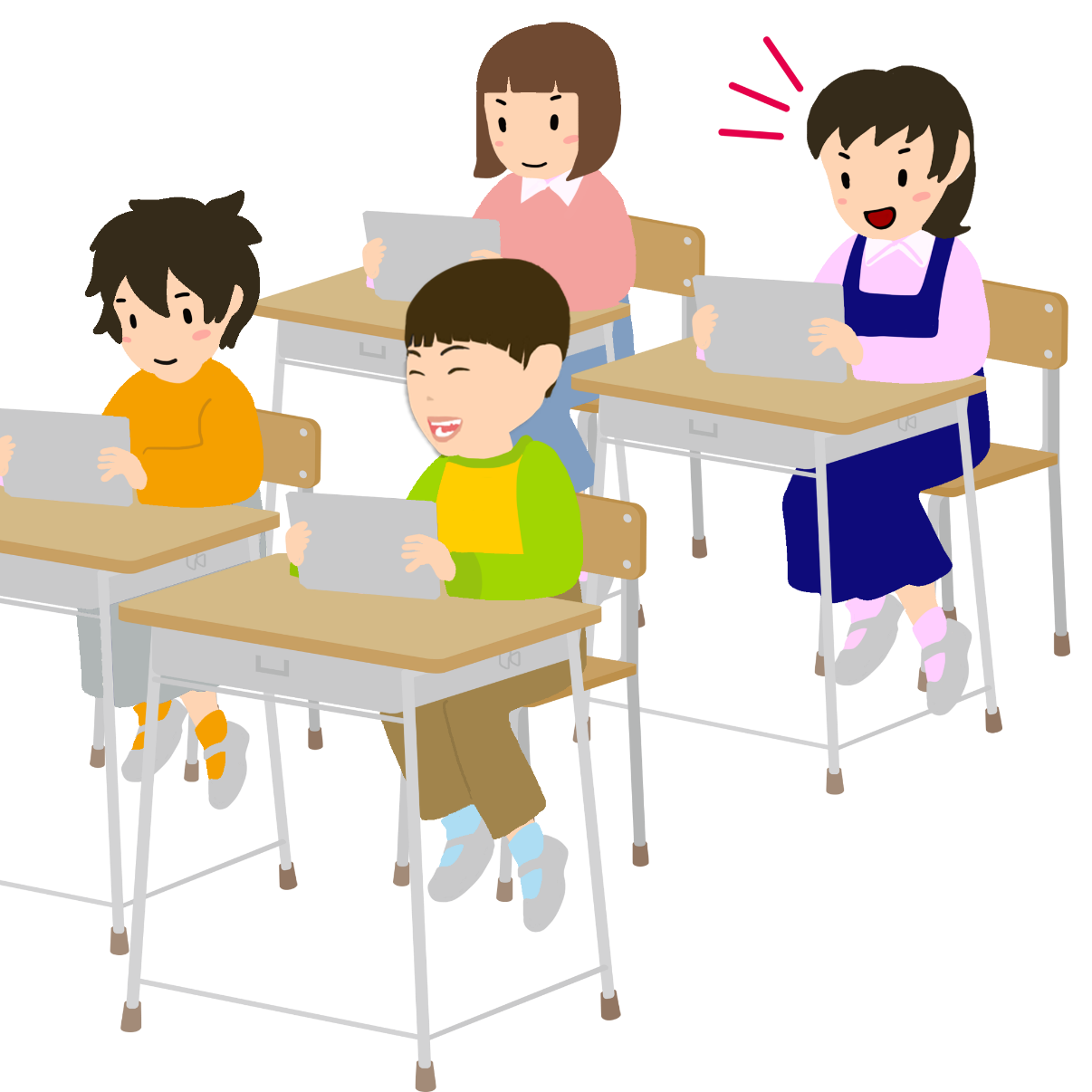 自分のパスワードで
ログインしたら
学習をはじめます
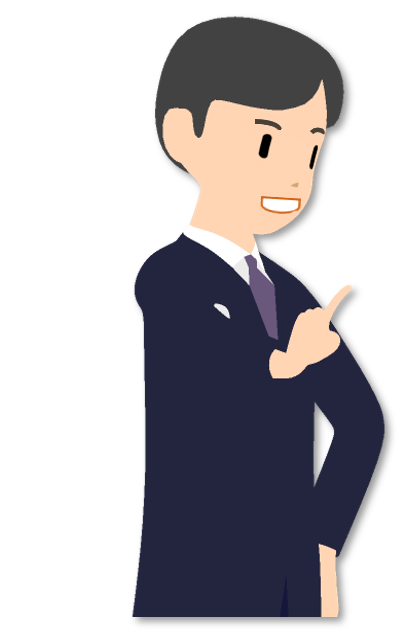 27.不正アクセスはだめ！
A子さんは、そのパスワードをつかってログインし、
軽い気もちで、ちょっとしたいたずらを始めました。
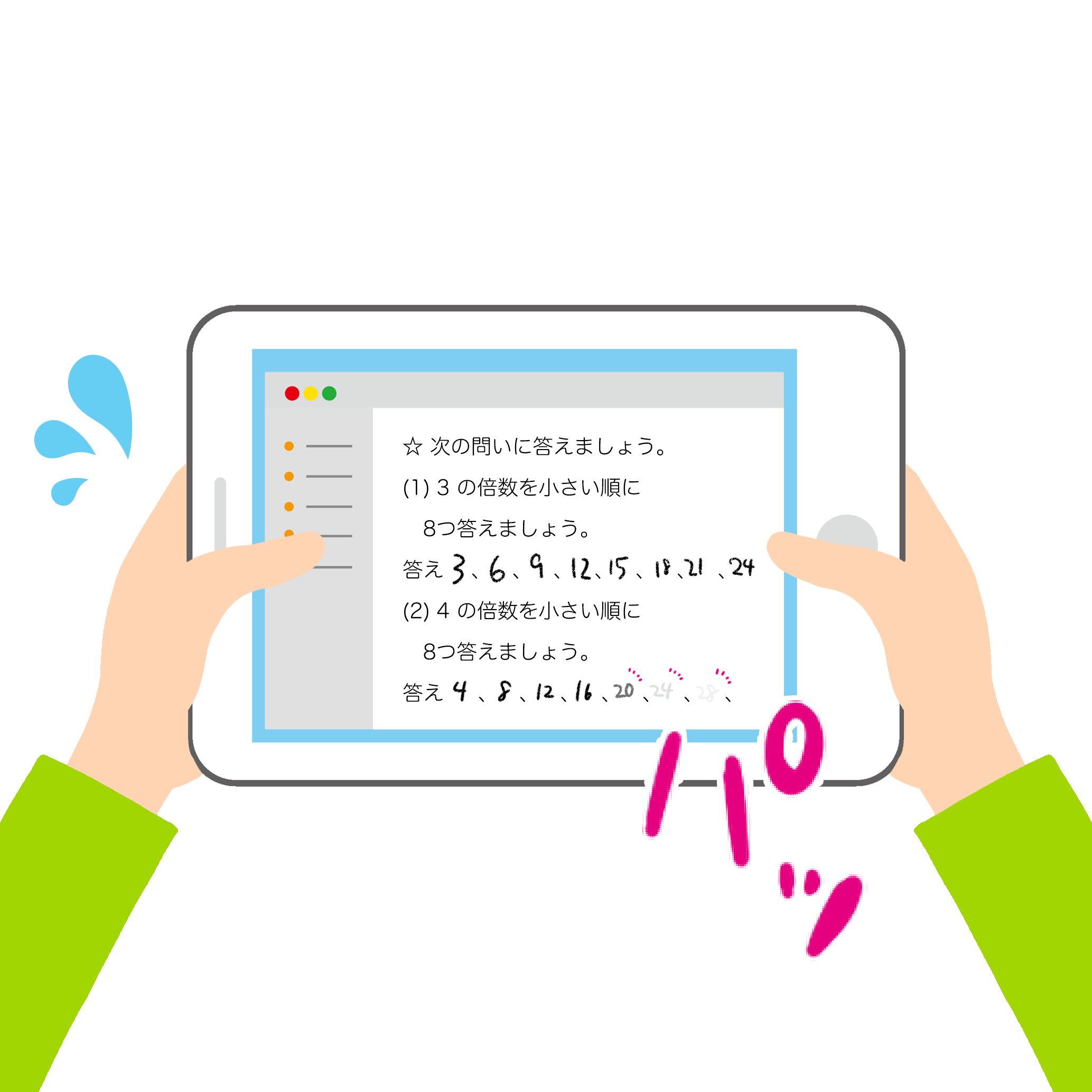 あれ？
さっきやったはずの
計算がぜんぶ
消えていく…!?
ちょっと
おどろかせちゃえ
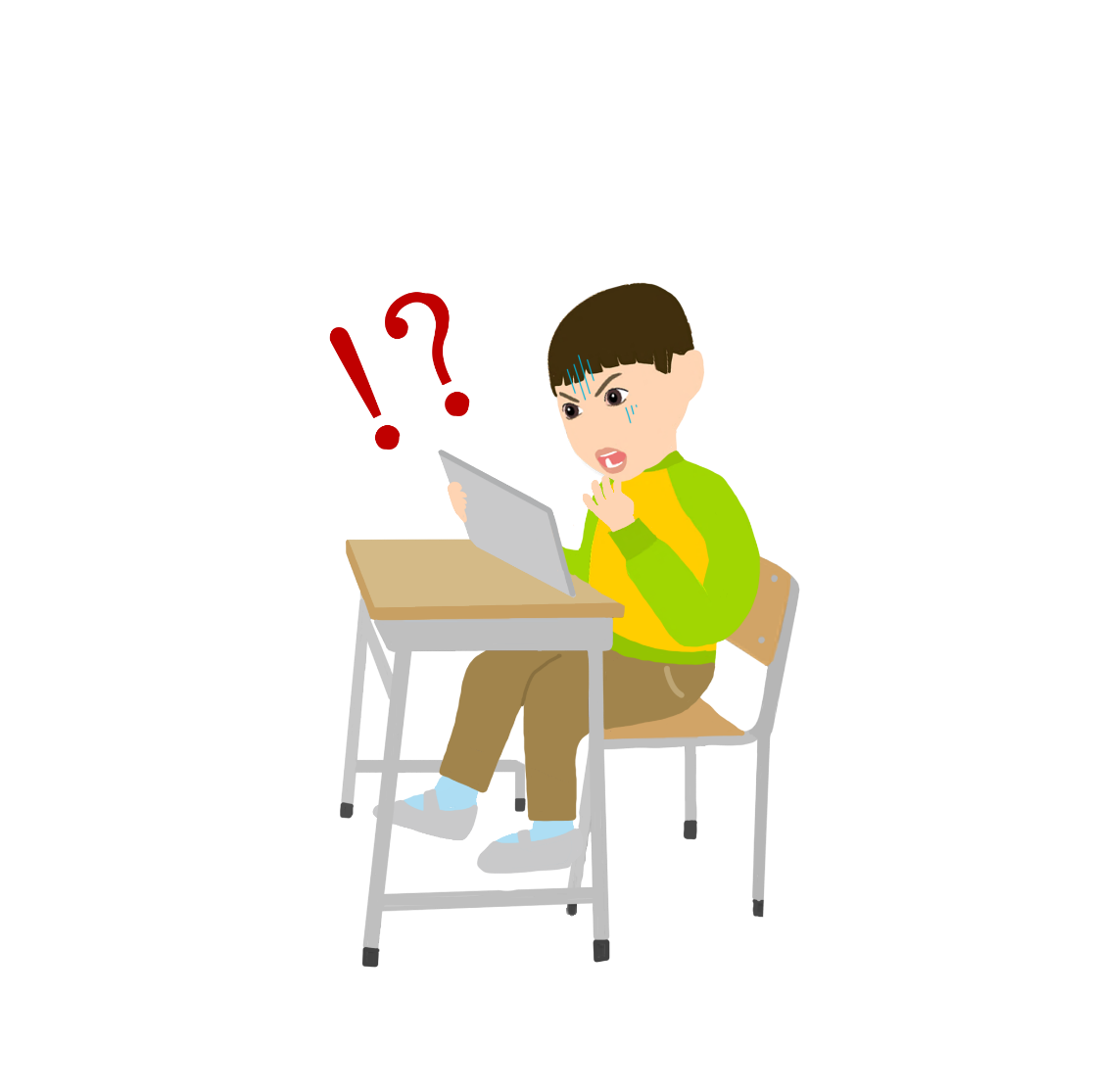 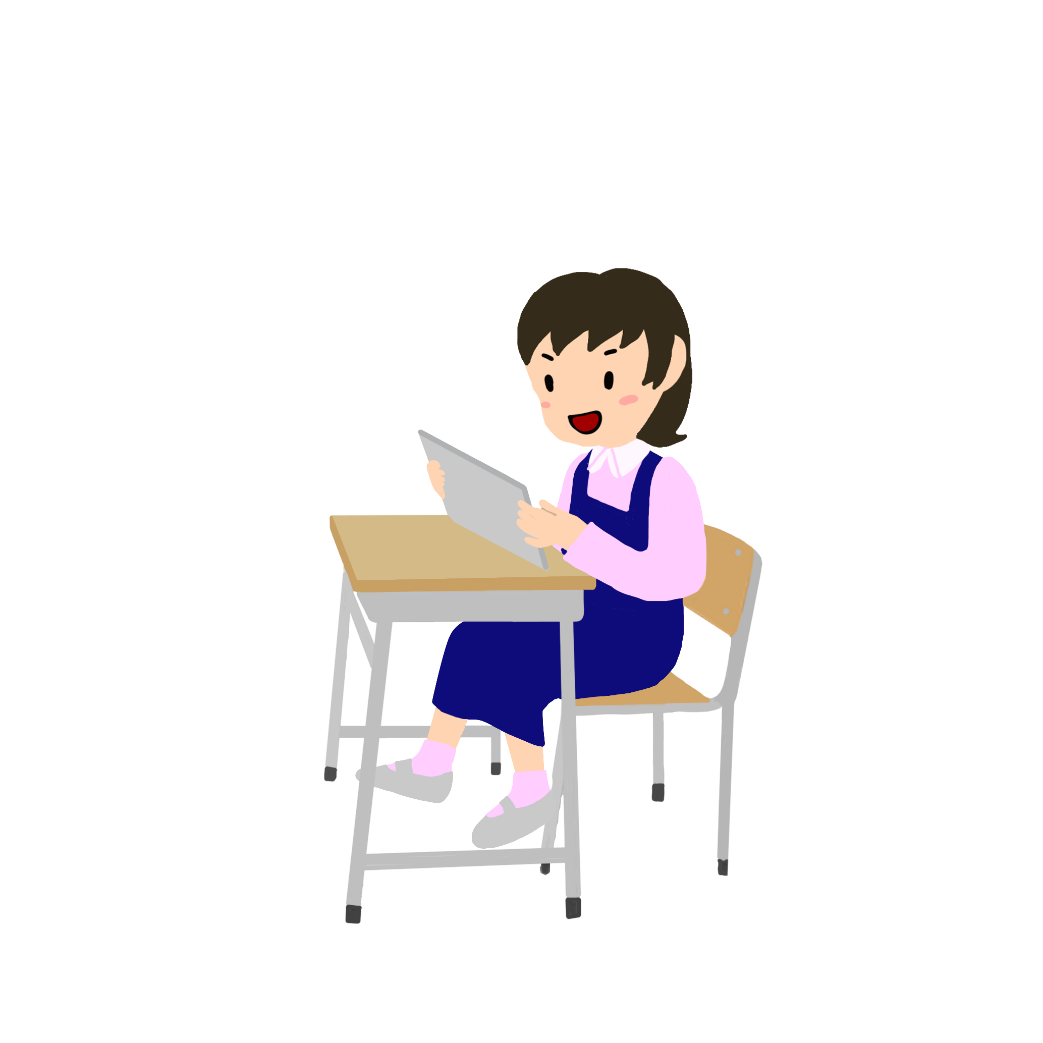 27.不正アクセスはだめ！
前の席の友だちが　びっくりしてあわてているので、
A子さんは「わたしがやったんだよ」と笑いました。
アハハハ
おどろいた？
実はわたしが
やったんだよ～ん
なになに？
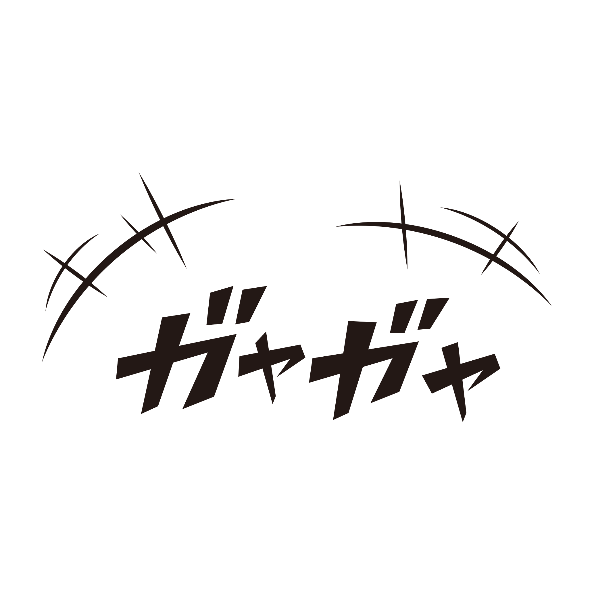 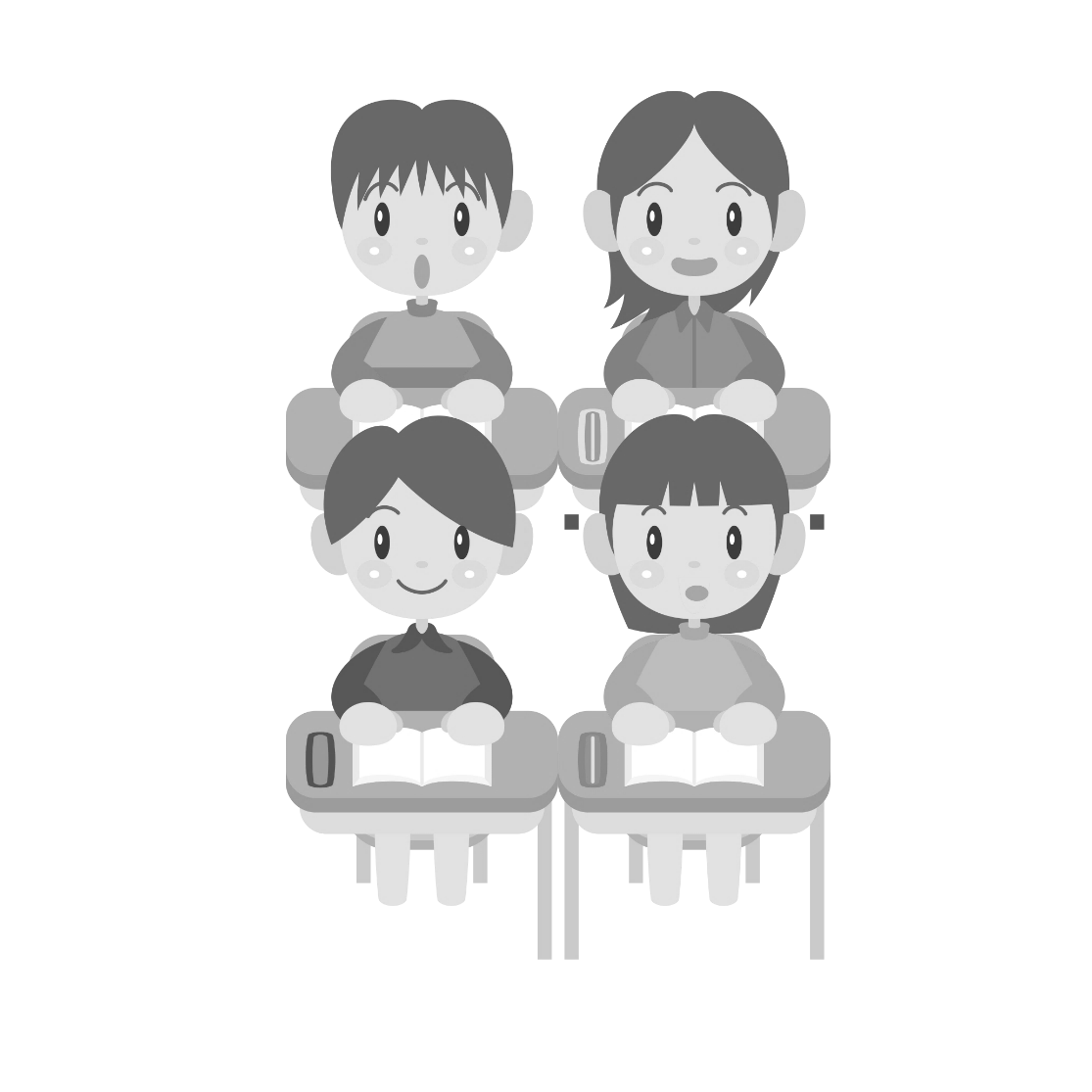 どした？
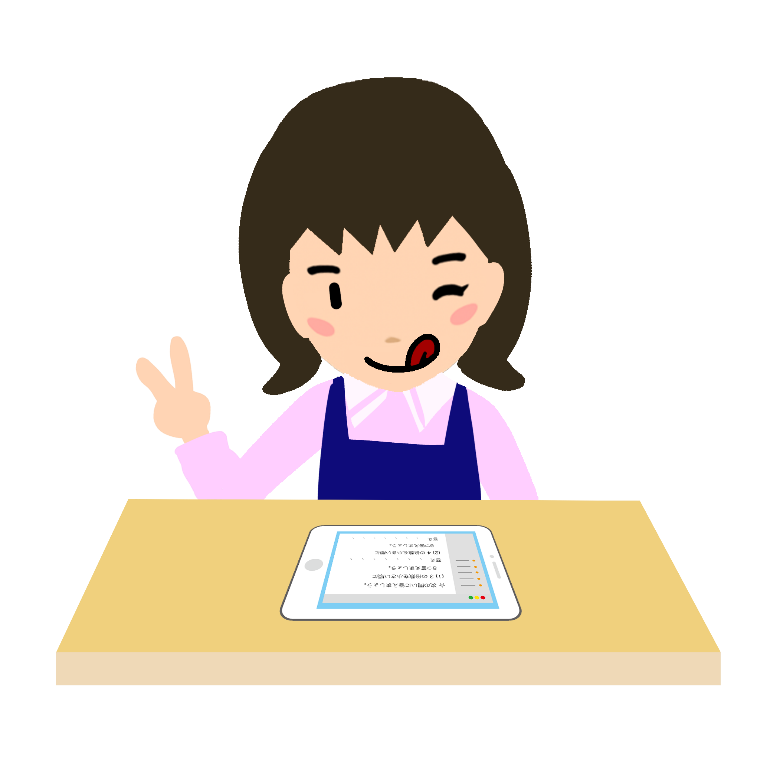 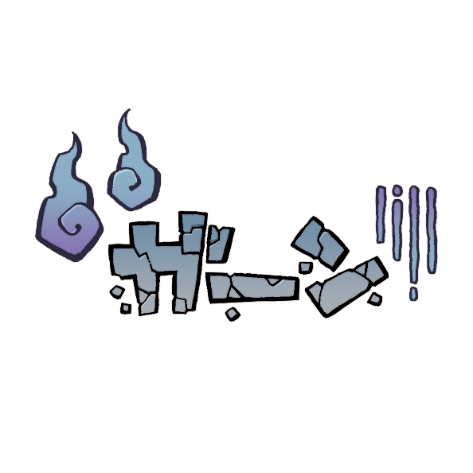 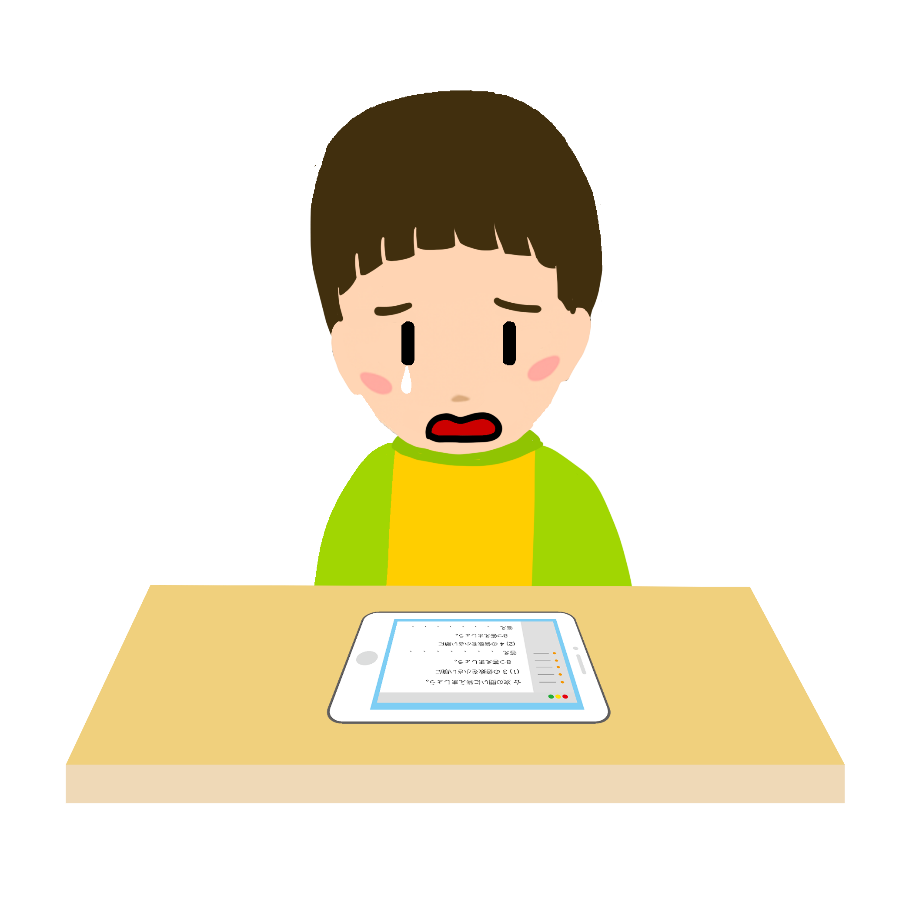 も～！
びっくりしたよ！
計算しなおしだよ
27.不正アクセスはだめ！
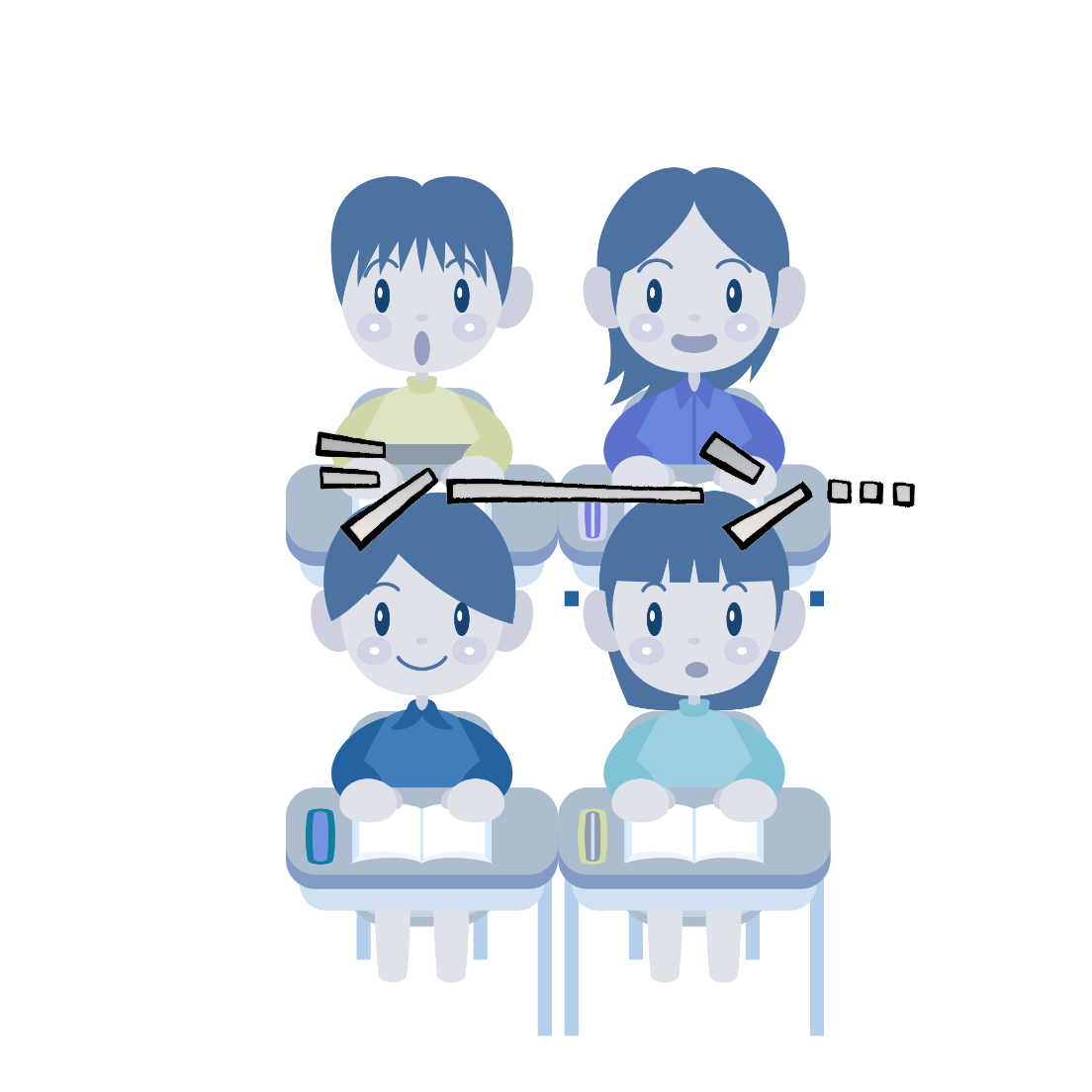 そのようすを見た先生は、授業をちゅうだんしました。
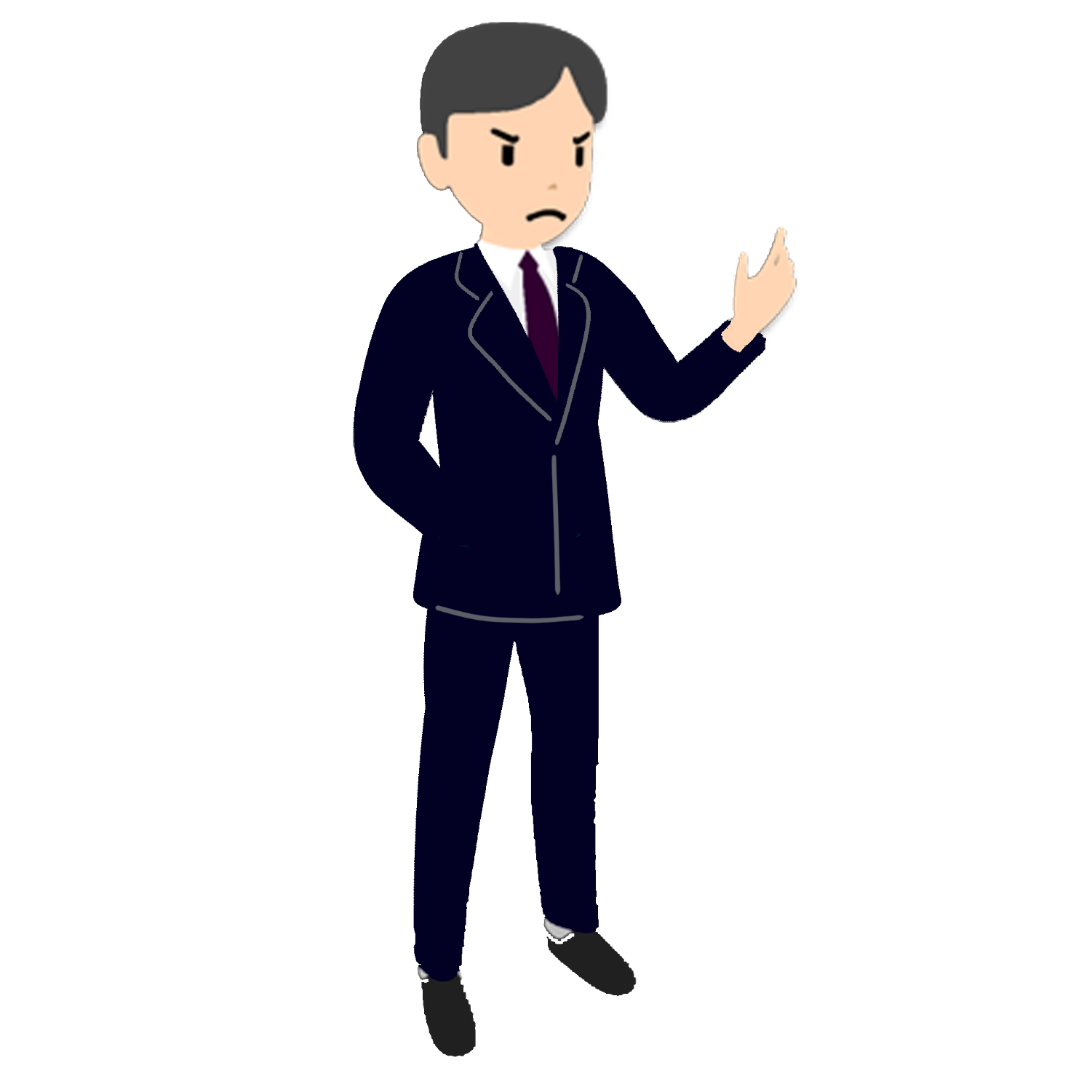 ぜったい
みんなも、
自分のパスワードは
ほかの人に知られないように
気をつけてください
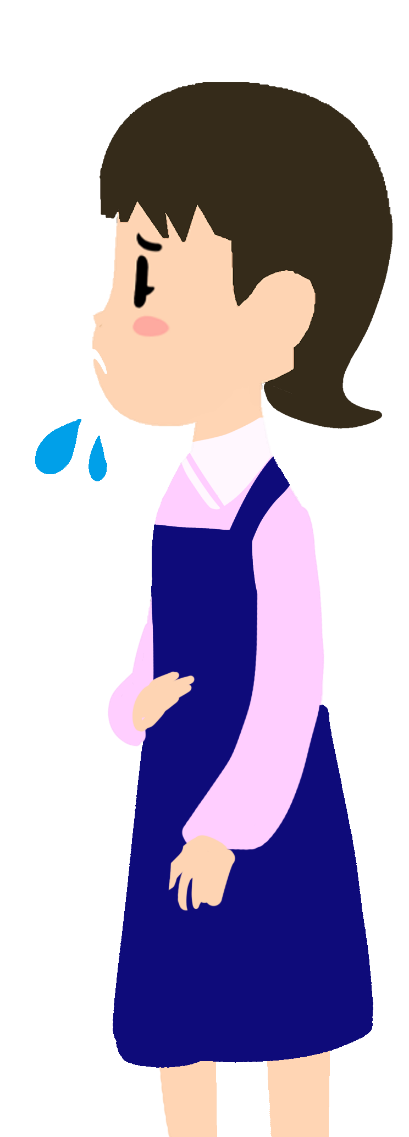 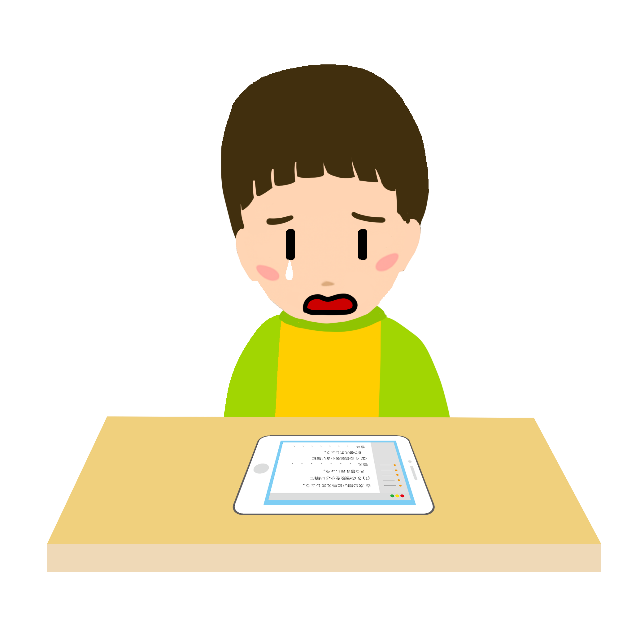 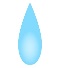 ほかの人のIDやパスワードを
つかってログインするのは
絶対にいけないことです
27.不正アクセスはだめ！
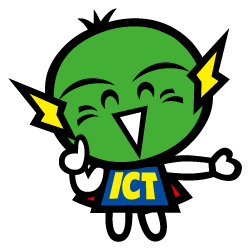 何がいけなかったのか
いっしょに考えてみよう！
ぬす
他人のIDやパスワードを盗み見て、他人のアカウントで
勝手にログインすることを不正アクセスといいます。
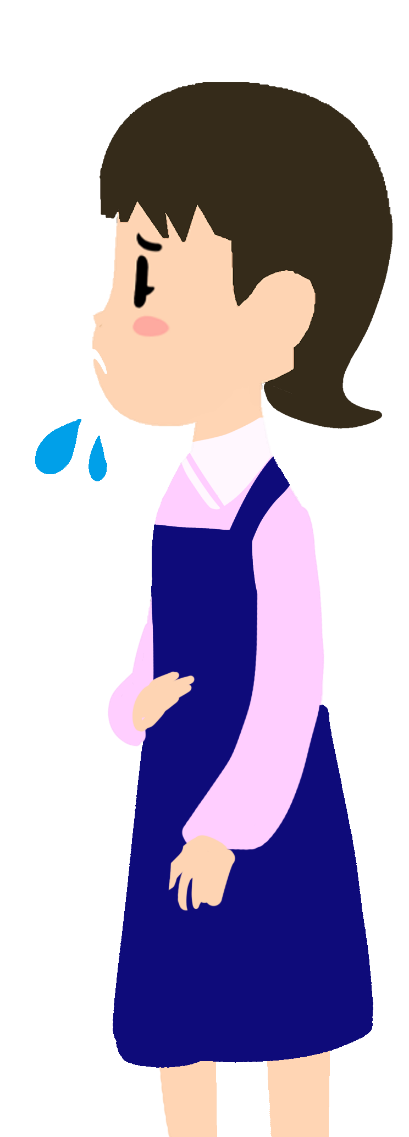 かって
ふせい
ごめんなさい
こうい
他人のIDやパスワードを利用してログインする行為は
「不正アクセス禁止法」で禁じられている違法行為で、
処罰の対象になります。
（3年以下の懲役、又は100万円以下の罰金）
きんしほう
いほうこうい
たいしょう
しょばつ
ちょうえき
また
ばっきん
27.不正アクセスはだめ！
かるい気もちでも、不正アクセスは犯罪です。
「かるい気もち」が生む
「重大な被害」とその「影響」について考え、
ふだんの日常生活と同じように
モラルを守ることが大切です。
はんざい
えいきょう
ひがい
にちじょうせいかつ
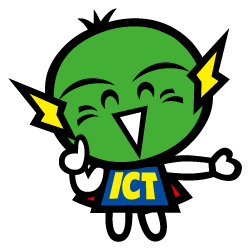